Best Practices on community-based Tsunami and Coastal Hazards – 
Caribbean and Adjacent Areas


Julie Leonard
WG IV Preparedness, Readiness and Resilience
 ICG/CARIBE-EWS
USAID/OFDA/LAC Regional Advisor
ICG – CARIBE EWS
Intergovernmental Coordination Group for the Tsunami and Other Coastal Hazards Warning System for the Caribbean and Adjacent Regions
Formed as a result of the Indian Ocean Tsunami of late 2004.
One of 4 regional systems: PTWS – Pacific; IOTWS – Indian; NEAMTWS – Mediterranean and North Atlantic; and the Caribbean and Adjacent Areas.
Inter-ICG mechanism is ensuring coherence among regions -- monitoring systems will support each other.
ICG CARIBE – EWS Structure
Caribbean ICG -- builds on existing mechanisms - hurricane warning and seismic monitoring, as well as climate change monitoring, and national disaster risk management systems.
ICG is an inter-governmental coordinating mechanism, with a governance structure that is chosen by the membership
4 working groups: Monitoring and Detection systems, warning guidance; Hazard Assessment; Warning Dissemination and Communication; Preparedness, Readiness and Resilience
Background
From August 11-13, 2008, ICG/CARIBE-EWS Working Group IV held a meeting on “Best Practices on Tsunami and Coastal Hazards Community Preparedness and Readiness in Central America and the Caribbean”, a recommendation made at the ICG/CARIBE-EWS meeting in Panama, March 2008. Sponsored by: ISDR, UNESCO, USAID
Share local and/or regional experiences in implementing community EWS, with demonstrated linkages to national monitoring and disaster risk management systems  and to promote further implementation of EWS
Purpose
To distill essential elements for promoting community based EWS
Participants were asked to address problem identification; methodology and strategy implementation; results achieved; and sustainability and transferability, as well as gender and media considerations
Twenty-one invited participants included: 
leaders and/or planners of successful Central and South American and Caribbean experiences in the preparedness and readiness of coastal communities;
Regional and international organizations, representatives of the academic sector, UN agencies and international NGOs also presented their experiences in supporting coastal community risk reduction activities.
Essential elements of EWS
Research on hazards
Disaster risk management planning, including the risk assessment and mapping , identification of assets, evacuation routes, SOPs, including assigning of responsibilities, etc.
Development of tsunami evacuation plans for schools, hospitals, etc.
Education for schools – companies – institutions
Public information campaign, including the media
Partnerships with stakeholders: public, private, civil
Challenges in developing EWS
Locally relevant
Culturally specific
Best practices, SOPS, need to be fine-tuned to national and local level
Mind-sets differ: local population, law-makers
Preparedness, as opposed to response
Coordination among stakeholders
Competition between risks: what to focus on
Resource intensive: human, financial  where will funding come from in current global economic context  need to be creative and work within existing mechanisms
BP 1: multi-stakeholder
There are a number of existing coastal community based EWS in the Americas: TsunamiReady in US – Puerto Rico; Tumaco, Colombia - Pacific, Masachapa, Nicaragua, etc. and their success has derived from a multi-stakeholder approach, including public authorities, private corporations, scientific-technical institutions, civil society organizations, universities, church groups. 
Formal recognition by political authorities can be a powerful stimulus for achieving “tsunamiready” status
Participants of project – Masachapa, San Rafael, Nicaragua
Red Cross of Nicaragua (project management)
Nicaraguan Geosciences Institute (INETER)
Municipality of San Rafael
Ministry of Tourism
Ministry of Eduation, local schools
Ministry of Health, local hospital
Local Police station
Civil Defense organization
Hotel Montelimar (Barcelo)
Swiss Technical Assistance (funding)
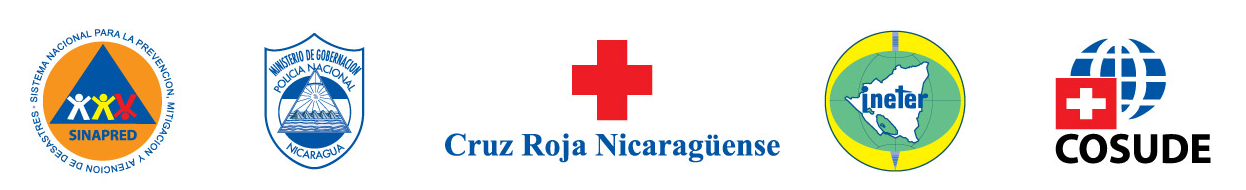 BP 2: Social communication
The anticipated response should be an essential component of any EWS: people need to understand the context of warnings, and how to react in case such warnings are issued. 
Warnings can only be effective if they reach the people who need to respond in a timely fashion. 
Identify traditional communication systems as well as  ICT’s and redundancies 
Traditional knowledge needs to be respected
BP 3: Differentiated needs
Risk assessment for EW should target vulnerable groups to develop warning strategies.
One size doesn’t fit all: need to look at differentiated needs of population according to age, gender, health,
BP 4: Sustainability
Sustainability has to be built into the systems in order for such systems to remain operational.
Hi-tech EWS allow for high precision but in most countries cost is an issue.
Low tech community based EWS have been successful in involving community members and local governments in rural communities, especially in the case of small river basins.  However, tools and instruments have to be adapted to their limitations.
BP 5: Integrated approach
It is essential to promote an integrated approach, combining national and local strengths and capacities, to improve existing EWS or when implementing new ones.
It is important to recognize the official institutional mandates and frameworks of national level agencies, especially in the case of disaster preparedness
Best Practice 6: Exercises
Regular exercise of the EWS is key to strengthening planning, preparedness and response
Tumaco – Real Time Drill 2005
Steps for preparation of the Real Time Tsunami Drill:
Formation of a local committee for emergencies and disasters
Research on historical tsunamis
Tsunami disaster plan implementation
Development of tsunami evacuation plans for schools
Education for schools – companies – institutions
Evacuation exercise guide
Colombian Vice President invited
Tumaco – Real Life Drill 2007
On August 15, 2007,  a tsunami warning was generated by the Peru earthquake and the following response actions were undertaken:
Dissemination of tsunami warning by the President over national television stations
Some aspects of the Local Disaster Prevention and Response Plan were activated; the Navy sent a ship; the hospital emergency plan was implemented
Evacuation of 75% of the population at night and during rainfall to previously defined safe zones
The people were calm, no damages or robberies were reported.
Tumaco – Problems identified
No local emergency authority provided warning of the tsunami, the PTWC was the only source of information, along with the President’s communication.
No communication between regional scientific authorities (Ecuador-Peru-Chile)
The Local Prevention and Response Committee was not convened
The technical commission did not have the tools to groundtruth the alarm (whether or not a tsunami had occurred) before it was disseminated.
Although the population evacuated to the identified safe zones, it was not done according to plan (by car, instead of by foot).
Tumaco – problems (cont.)
Shelters/safe areas were not adequately prepared for receiving those evacuating.
The telephone system failed.
There were problems with the radio network; local emergency coordinators could not contact regional and national authorities.
The local radio stations re-transmitted the PTWC bulletins without consulting national entities.
Tumaco – Measures adopted
VHF radios were reconfigured
A national tsunami warning center is being established
A technical information package on tsunamis was provided to the media
A protocol for tsunami warnings – is being developed (similar to those in development for Chile, Ecuador, Peru.
BP 7: Public Awareness and Outreach
Public Awareness and Outreach Campaigns:
Education Campaigns
Targeting school aged children
Training for Community groups (social clubs, religious organizations, etc.)
Town meetings between scientists and communities
Use of existing community structures 
Make information easily available to  the general public as well as institutions
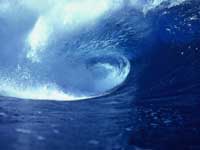 BP 8: Make it people-centered
The community should be consulted and participate in the development of a community-based EWS

People centered research agendas in collaboration with scientific communities
Recommendations
Identify communities vulnerable to tsunamis and other coastal hazards, and specific populations within these communities, such as physically handicapped, elderly, hospitalized, etc. Risk assessments should target these groups.
Develop educational and public awareness materials and campaigns that target vulnerable communities and take into account people with special needs. Warnings can only be effective if they reach the people who need to respond in a timely fashion and in a culturally understandable context.
Recommendations, cont.
Build bridges between the scientific and local communities to improve hazard mapping and evacuation planning 
Develop evacuation maps, and preparedness and mitigation plans in collaboration with vulnerable populations, to ensure the shared identification of problems and solutions 
Encourage and facilitate participation by non-governmental and private sector organizations in the development of national components of their early warning systems
Recommendations, cont.
Utilize the services of the regional tsunami warning and information centres once established to support the above activities 
Hands on training/workshops areas that have been affected by a tsunami and that have a community-based warning system in place, eg. Masachapa, Nicaragua; Tumaco, Colombia; Mayaguez, Puerto Rico, (USA)